Identifikátor: VY_32_INOVACE_VL.5.148SADA č. 8
Vzdělávací oblast:  Člověk a jeho svět
Vyučovací předmět: Vlastivěda

		Název:  1.světová válka
		Autor: Mgr. Ivana Kočíbová
		Anotace: tento DUM je určen jako prezentace základních údajů a fotografií 
		k tématu 1.světová válka a seznámení žáků s důležitými fakty. Na dějepisných 
		mapách si žáci ukazují jednotlivé státy i strategická místa a vyhledávají další   	informace.
		Rozsah:  30 minut
		Pro prezentaci tohoto DUMu je nutný software:  Power Point
		Klíčová slova: zákopová válka, bojové fronty, cíle států, následky války
		Ročník:  5

		Vzdělávací materiál vytvořen:  20.11.2013
		Ověření ve výuce: 29.11.2013
		Třída:  V.B
		Vyučující:  Mgr. Ivana Kočíbová
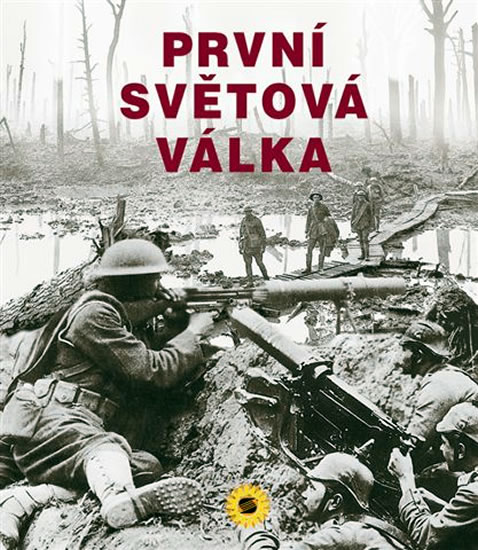 Ve válce se účastnilo více než 34 států

Říká se jí zákopová válka

Rozvoj technické výroby
Cíle států
Německo - spojení germánů a zničení Francie.
Rakousko -Uhersko- upevnění postavení.
Francie - snaha získat území.
Velká Británie - bojovala, aby ochránila spojence.
28.6.1914
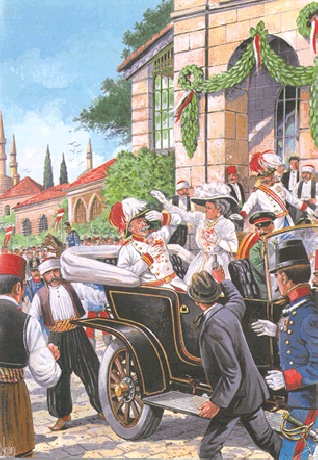 Atentát na Františka Ferdinanda d´Este v Sarajevu.
Arcivévoda i jeho žena Žofie zemřeli.
Atentátník Gavrilo Princip z organizace Černá ruka.
28.7.1914
Rakousko - Uhersko vyhlašuje válku Srbsku.

Německo mělo plán na dobytí Francie.

Začátek války záležel na rychlosti mobilizace jednotlivých států.
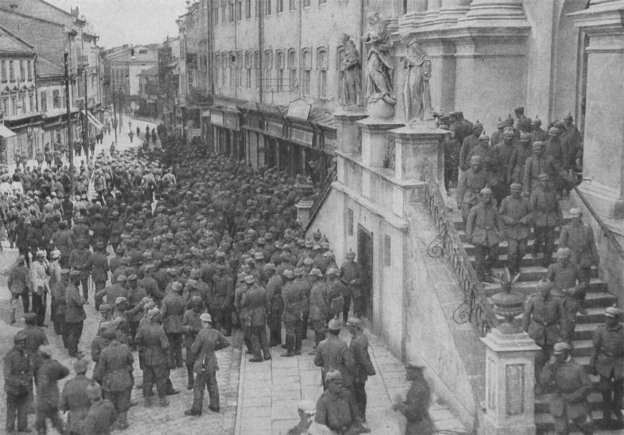 Mobilizace – Rakousko - Uhersko.
1.8. – 3.8.1914
Německo vyhlašuje válku Rusku a Francii

4.8. 1914 vstupuje do války Belgie a Velká Británie.
1917- po neúspěšném vyjednávání vstoupilo do války i USA.
Boj na 3 frontách
Západní

Východní

Srbská
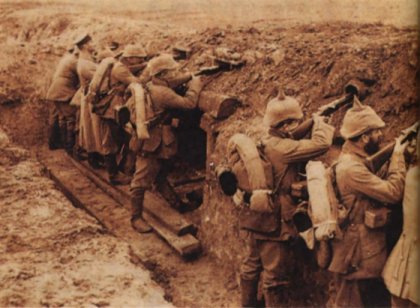 Západní fronta
6.9- bitva na Marně – zastavení Německého postupu.
Vedla se zde zákopová válka.
1915- Němci použili bojový plyn Yperit, ale vítr ho zavál do vlastních zákopů.
1916 bitva na Sommě- Britové používají poprvé tanky.
Německu docházejí zásoby.
První tanky
Východní fronta
Němci zde chtěli porazit Rusko a soustředili zde veškeré snažení.

1917-bitva u Zborova- do bitvy se zapojili i čeští legionáři na straně Ruska.
Uniformy českých legionářů okresu Frýdlant
Srbská fronta
Rakousko- Uhersko zde mělo velké ztráty a muselo být podporováno Německem.

Dardanelská operace- Britové a Francouzi zahájili boje o úžiny Bospor a Dardanely, ale utrpěli velké ztráty.
Boje na moři
Ponorková válka

Němci se snažili přerušit kontakt spojenců s koloniemi a tak potápěli všechny lodě.

Bitva u Jutského poloostrova- Němci chtěli prorazit blokádu, ale neúspěšně.
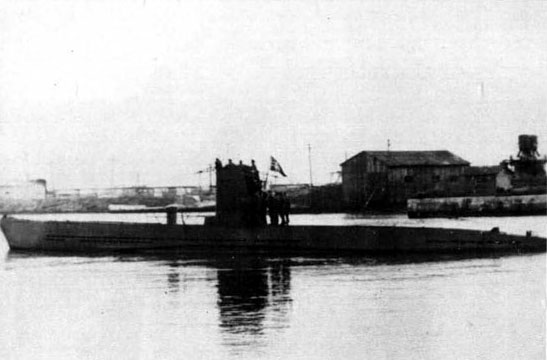 1918
V létě se začalo s podepisováním mírových smluv.

Následně kapitulovalo Turecko,Bulharsko a Rakousko-Uhersko.

11.11.1918- kapitulace Německa a podepsání míru.
Následky
Německo ztratilo kolonie a kolem Německa vzniklo demilitarizační pásmo.
Německu muselo odevzdat všechno vojenské vybavení.
Rakousko-Uhersko se rozpadlo na státy: Československo, Rakousko, Maďarsko a některá území připadla Polsku, Jugoslávii, Rumunsku a Itálii
Byla založena Společnost  národů
Použité zdroje
Všechny použité obrázky jsou zdrojem encyklopedie Wikipedia. Níže uvedené odkazy – vybrané díly z pořadu České televize „Dějiny udatného národa českého“
http://www.youtube.com/watch?v=WxSM9bXg4CQ
http://www.youtube.com/watch?v=rIiDWlQJj0Q
http://www.youtube.com/watch?v=9GHu4NStNH4